bucear
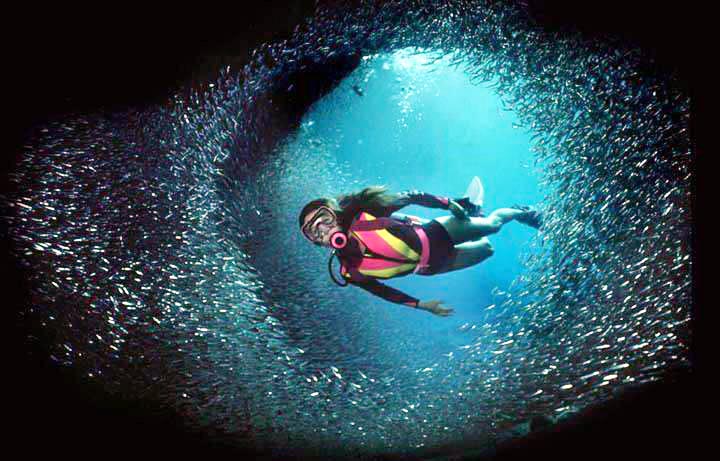 buscar conchas/caracoles
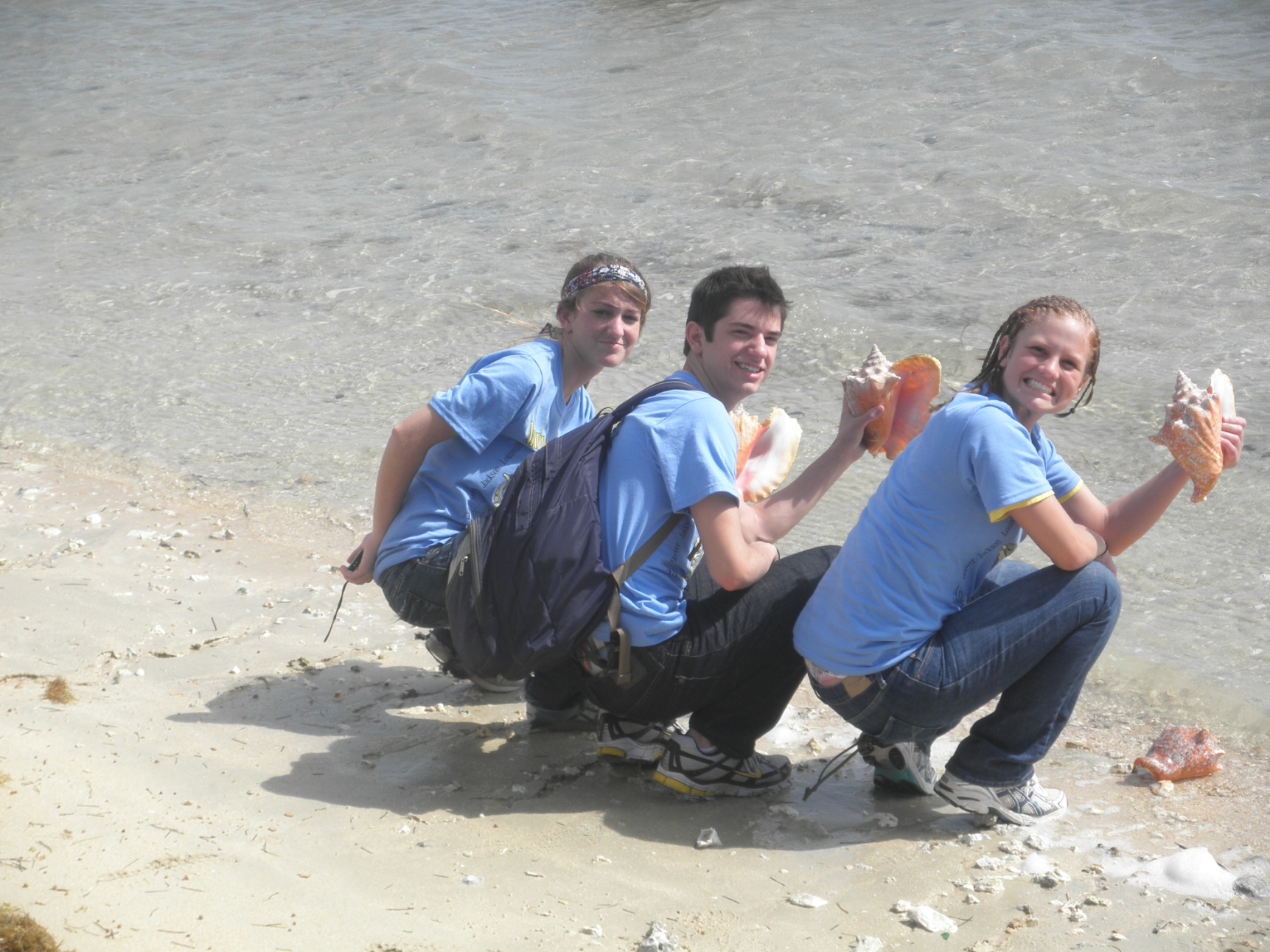 caminar por la playa
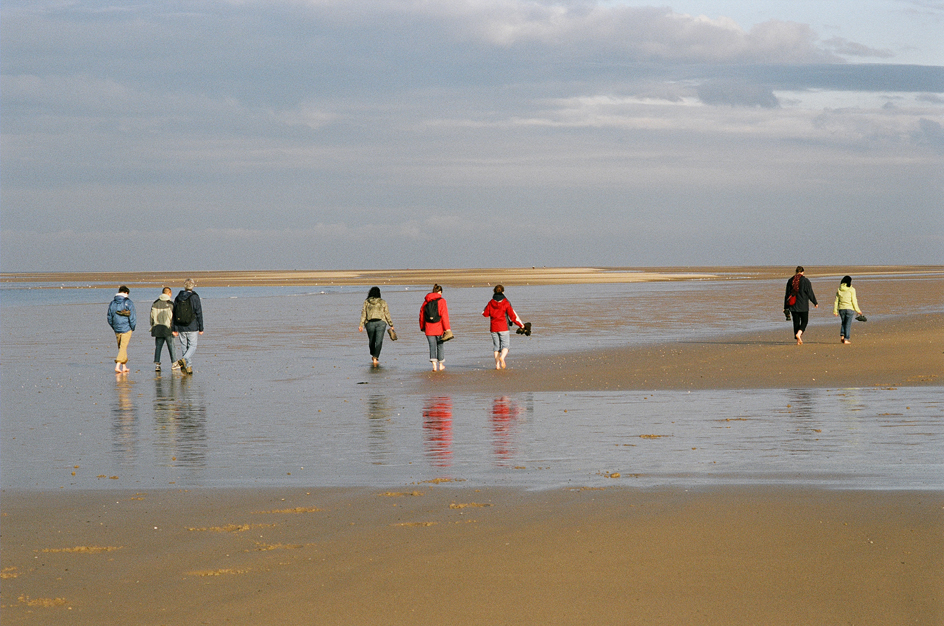 charlar
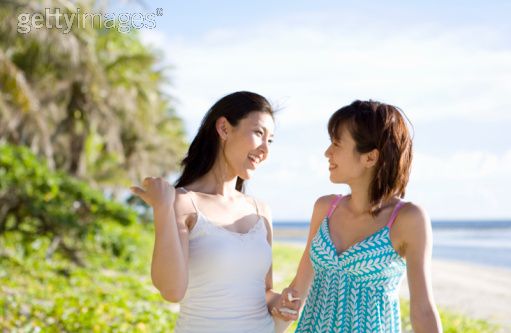 comprar helado
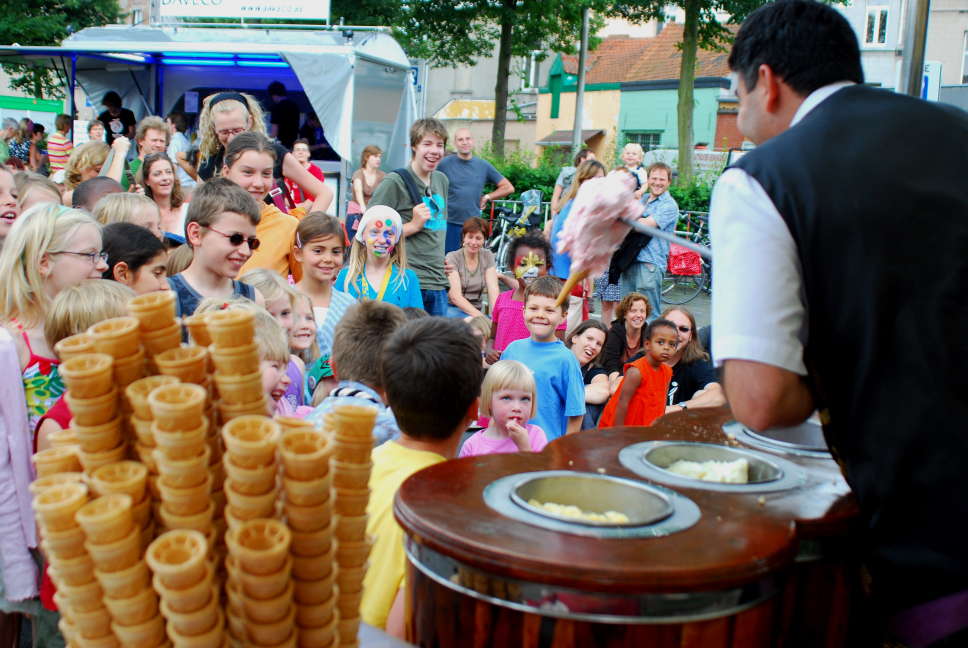 descansar
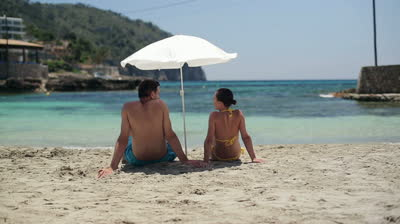 esquiar en el agua
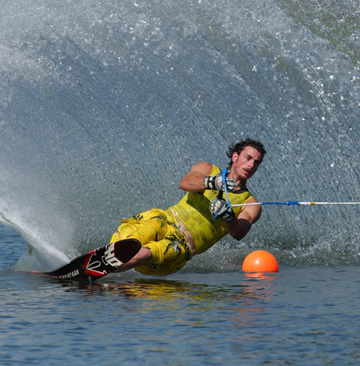 jugar al volibol
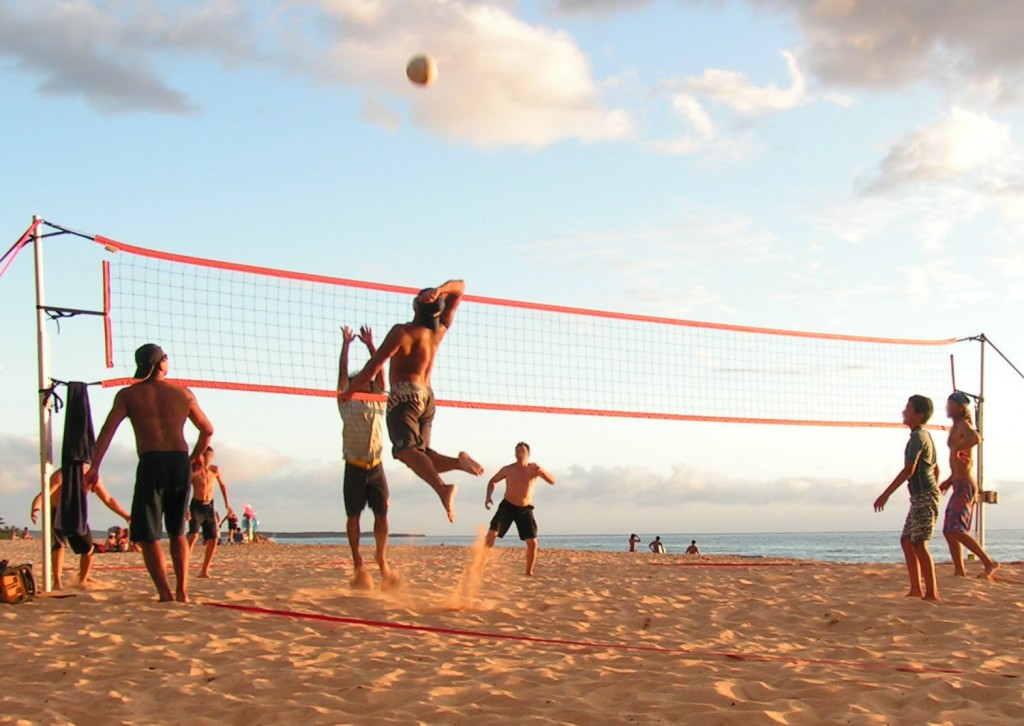 montar las olas
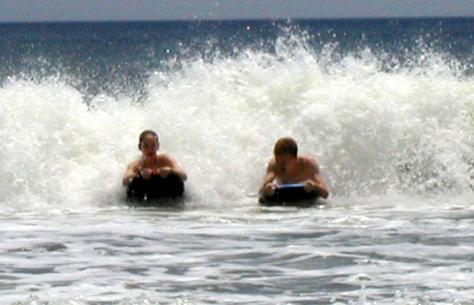 navegar en…
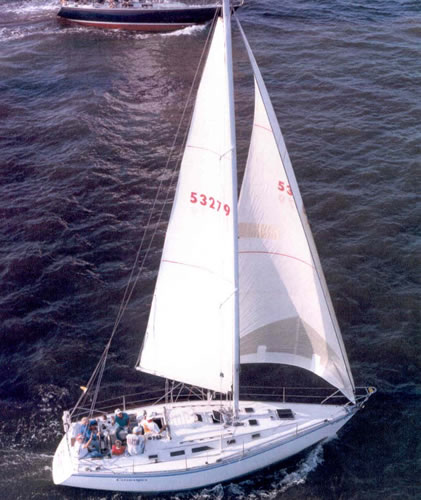 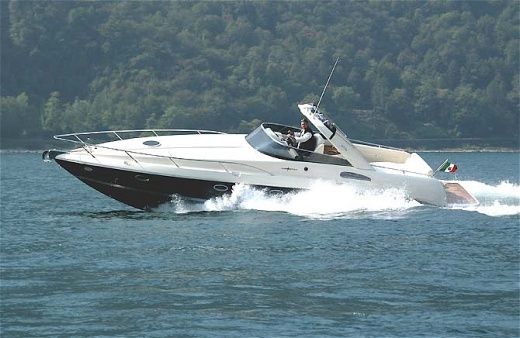 bote de motor
bote de vela
pescar
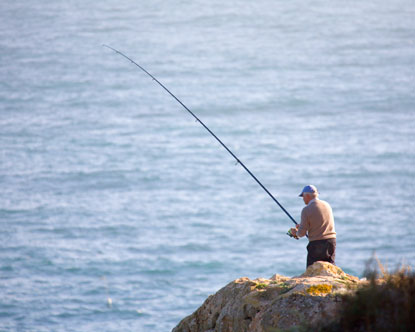 regresar a casa
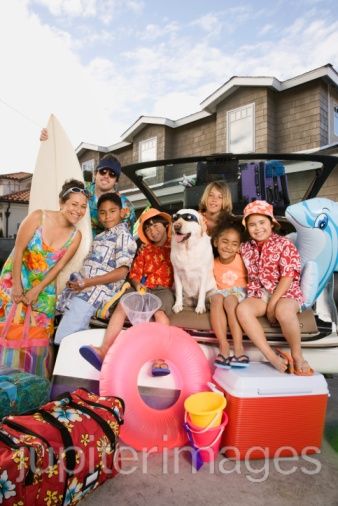 sacar fotos
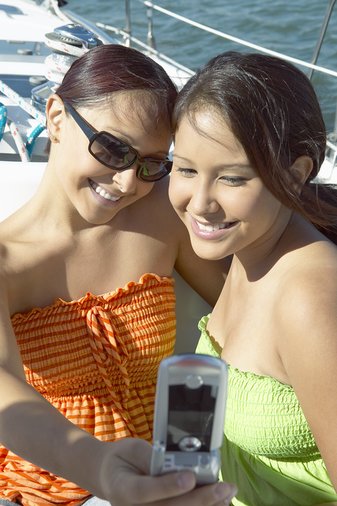 surfear
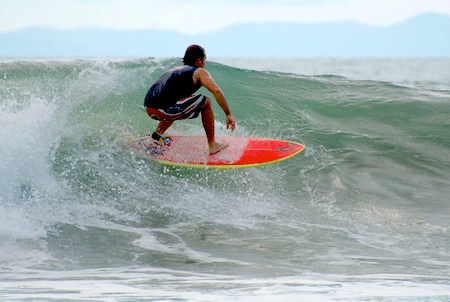 tirarse al agua
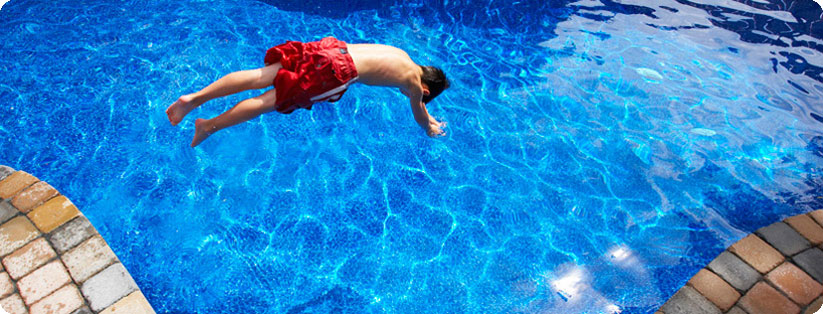 tomar el sol
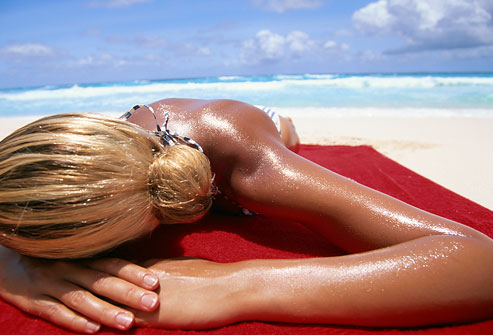 correr en la playa
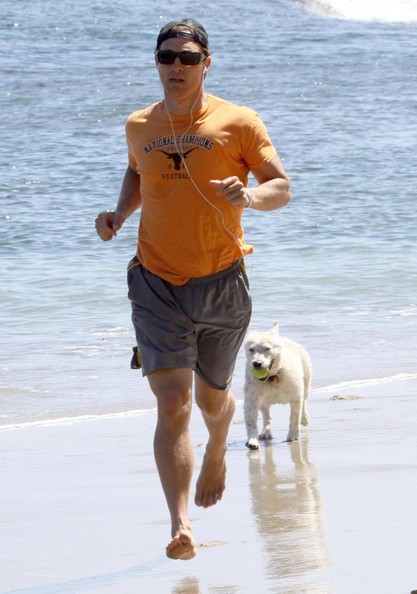 leer un libro
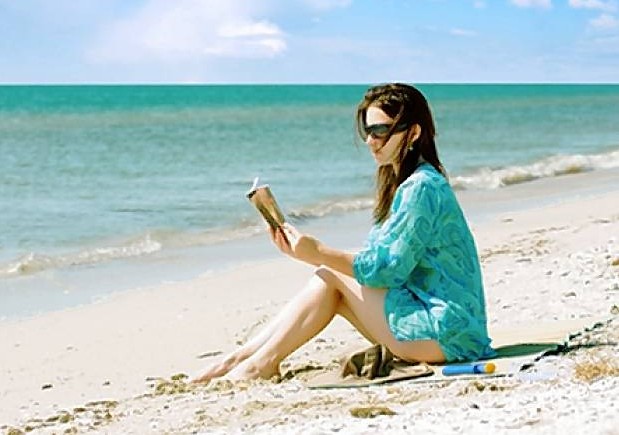 dormir una siesta
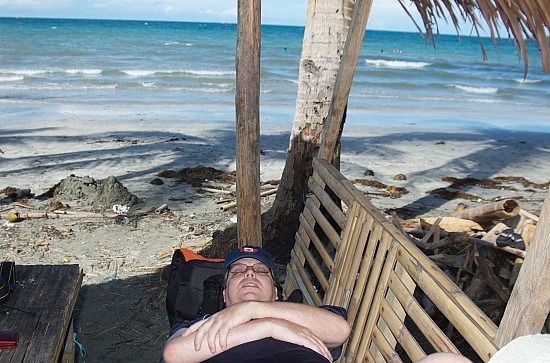 hacer un castillo de arena
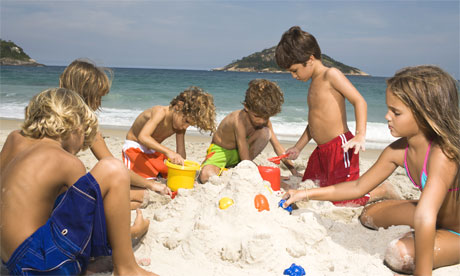